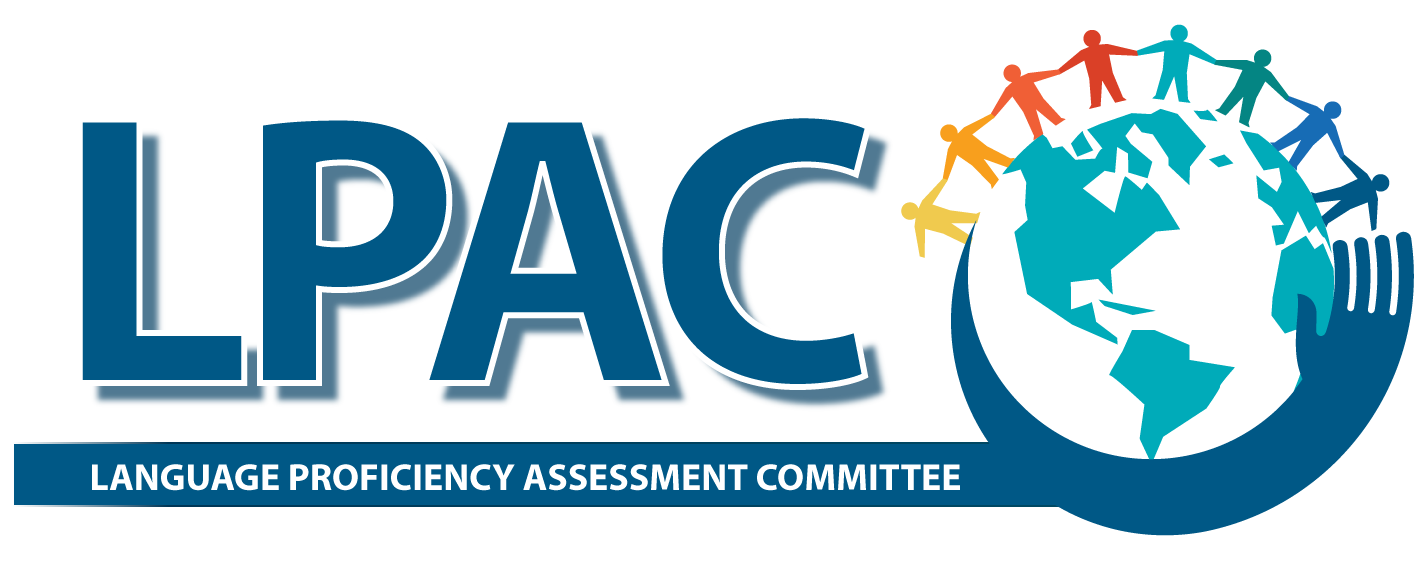 FRAMEWORK
English Learner Services
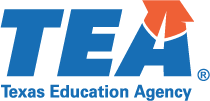 Copyright © Notice
Copyright © 2020. Texas Education Agency.
All Rights Reserved.
Notwithstanding the foregoing, the right to reproduce the copyrighted work is granted to Texas public school districts, Texas charter schools, and Texas education service centers for non-profit educational use within the state of Texas, and to residents of the state of Texas for their own personal, non-profit educational use, and provided further that no charge is made for such reproduced materials other than to cover the out-of-pocket cost of reproduction and distribution. No other rights, express or implied, are granted hereby.
For more information, please contact: copyrights@tea.texas.gov
[Speaker Notes: Slide 2]
Training Agenda
Introduction
Identification
Placement
English Learner Services
Review and Reclassification
Monitoring and Evaluation
‹#›
[Speaker Notes: Slide 3]
English Learner ServicesSection Objective
Content Objective
We will be able to compare and contrast the four state-approved bilingual program models and the two state-approved ESL program models, staffing requirements, and procedures for filing a bilingual exception or an ESL waiver.
‹#›
[Speaker Notes: Slide 4]
English Learner Services
Bilingual education and ESL programs shall be integral parts of the total school program. 
Such programs shall use instructional approaches designed to meet the specific language needs of English learners. The basic curriculum content of the programs shall be based on the Texas Essential Knowledge and Skills (TEKS) and the English language proficiency standards (ELPS) required by the state.
‹#›
[Speaker Notes: Slide 5

The ELPS should be an integral part of the curriculum provided for all English learners, including students whose parents or guardians denied services. A link to the ELPS is provided below.
http://ritter.tea.state.tx.us/rules/tac/chapter074/ch074a.html#74.4]
English Learner Services
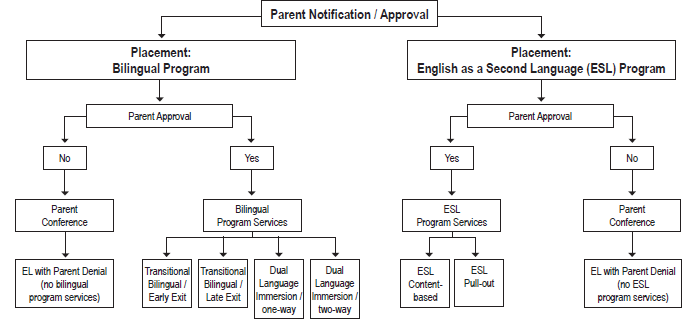 ‹#›
[Speaker Notes: Slide 6

For more information on English Learner Program Implementation, please visit the following webpage:
https://www.txel.org/programimplementation/.]
Six State-Approved Program Models for ELs
TEC 29.066; TAC 89.1210
Bilingual Education Program Definition
Bilingual Education (BE) Program Models
English as a Second Language (ESL) Program Models
ESL Content-Based
ESL 
Pull-Out
Transitional
Early Exit
Transitional Late Exit
Dual Language Immersion One Way
Dual Language Immersion Two Way
Districts must serve English learners (ELs) through BE or ESL
20+ ELs @ same grade and primary language district-wide = BE program required in elementary*
1+ EL = ESL program required
*Elementary = PK through 5th grade (or through 6th grade if clustered with elementary)
‹#›
[Speaker Notes: Slide 7

How do districts determine which program they are required to provide? 
If a district has 1+ (one or more) ELs  district-wide, they must provide English learner services through one of the two state-approved ESL program models.
If a district has 20+ (twenty or more) ELs at same grade level who share the same primary language district-wide, they must provide EL services through one of the state’s four bilingual education program models in the elementary grades (prekindergarten through grade 5 or 6 if clustered with elementary grades).
The graphic illustrates the six state-approved program models for ELs.

There are four bilingual education models approved for implementation in Texas (described further in this training section).
There are two ESL program models approved for implementation in Texas (described further in this training section).

There is no requirement to provide bilingual education in middle school or high school, but it is allowable to do so. More information on this topic will be shared later in this presentation.]
Bilingual Education Program Definition
A bilingual education program of instruction established by a school district shall be a full-time program of dual-language instruction (English and primary language) that provides for learning basic skills in the primary language of the students enrolled in the program and for carefully structured and sequenced mastery of English language skills under TEC §29.055(a).
‹#›
[Speaker Notes: Slide 8]
Bilingual Education ProgramModels
The bilingual education program shall be implemented through at least one of the following program models:
Transitional bilingual/early exit 
Transitional bilingual/late exit 
Dual language immersion/one-way 
Dual language immersion/two-way
‹#›
[Speaker Notes: Slide 9]
Transitional Bilingual/Early Exit
General Description
Transitional bilingual/early exit is a bilingual program model in which students identified as English learners are served in both English and another language and are prepared to meet reclassification criteria to be successful in English-only instruction not earlier than two or later than five years after the student enrolls in school. 
Certifications
Instruction in this program is delivered by a teacher appropriately certified in bilingual education under TEC, §29.061(b)(1) for the assigned grade level and content area. 
Goal
The goal of early-exit transitional bilingual education is for program participants to utilize their primary language as a resource while acquiring full proficiency in English. 
Instructional Approach
This model provides instruction in literacy and academic content through the medium of the students’ primary language, along with instruction in English that targets second language development through academic content.
‹#›
[Speaker Notes: Slide 10]
Transitional Bilingual/Late Exit
General Description
Transitional bilingual/late exit is a bilingual program model in which students identified as English learners are served in both English and another language and are prepared to meet reclassification criteria to be successful in English-only instruction not earlier than six or later than seven years after the student enrolls in school.
Certifications
Instruction in this program is delivered by a teacher appropriately certified in bilingual education under TEC, §29.061(b) (2) for the assigned grade level and content area.
Goal
The goal of late-exit transitional bilingual education is for program participants to utilize their primary language as a resource while acquiring full proficiency in English.
Instructional Approach
This model provides instruction in literacy and academic content through the medium of the students’ primary language, along with instruction in English that targets second language development through academic content.
‹#›
[Speaker Notes: Slide 11]
Dual Language Immersion/One-Way
General Description
Dual language immersion/one-way is a bilingual/biliteracy program model in which students identified as English learners are served in both English and another language and are prepared to meet reclassification criteria in order to be successful in English-only instruction not earlier than six or later than seven years after the student enrolls in school. 
Certifications
Instruction provided in a language other than English in this program model is delivered by a teacher appropriately certified in bilingual education under TEC, §29.061. Instruction provided in English in this program model may be delivered either by a teacher appropriately certified in bilingual education or by a different teacher certified in ESL in accordance with TEC §29.061. 
Goal
The goal of one-way dual language immersion is for program participants to attain full proficiency in another language as well as English. 
Instructional Approach
This model provides ongoing instruction in literacy and academic content in the students’ primary language as well as English, with at least half of the instruction delivered in the students’ primary language for the duration of the program.
‹#›
[Speaker Notes: Slide 12]
Dual Language Immersion/ Two-Way
General Description
Dual language immersion/two-way is a bilingual/biliteracy program model in which students identified as English learners are integrated with students proficient in English and are served in both English and another language and are prepared to meet reclassification criteria in order to be successful in English-only instruction not earlier than six or later than seven years after the student enrolls in school.  
Certifications
Instruction provided in a language other than English in this program model is delivered by a teacher appropriately certified in bilingual education under TEC, §29.061, for the assigned grade level and content area. Instruction provided in English in this program model may be delivered either by a teacher appropriately certified in bilingual education or by a different teacher certified in ESL in accordance with TEC §29.061, for the assigned grade level and content area. 
Goal
The goal of two-way dual language immersion is for program participants to attain full proficiency in another language as well as English. 
Instructional Approach
This model provides ongoing instruction in literacy and academic content in English and another language with at least half of the instruction delivered in the non-English program language for the duration of the program.
‹#›
[Speaker Notes: Slide 13]
Summary: State-approved Bilingual Education Program Models
Primary language used as a resource 
Full proficiency in English is acquired to participate equitably in school


Full proficiency in primary language is attained
Full proficiency in English is attained to participate equitably in school
Full proficiency includes grade-level literacy skills in both languages
Literacy and academic content in primary language and English
Teacher(s) certified in grade level/content area and in bilingual education
Primary language instruction decreases as English is acquired
Literacy and academic content in primary language and English
Teacher(s) certified in grade level/content area and in bilingual education (or paired with an ESL certified teacher)
At least half of instruction delivered in the students’ primary language for the duration of the program
14
[Speaker Notes: Slide 14]
ESL Program Definition
An ESL program of instruction established by a school district shall be a program of intensive instruction in English in which ESL teachers recognize and address language differences in accordance with TEC, §29.055(a).
‹#›
[Speaker Notes: Slide 15]
ESL Program Models
The ESL program shall be implemented through one of the following program models:
ESL/content-based 
ESL/pull-out
‹#›
[Speaker Notes: Slide 16

The district must provide an ESL program even if only one student is identified as an English learner.]
ESL/Content-Based
General Description
An ESL/content-based program model is an English acquisition program that serves students identified as English learners through English instruction 
Certifications
by a teacher appropriately certified in ESL under TEC, §29.061(c) through English language arts and reading, mathematics, science, and social studies. 
Goal
The goal of content-based ESL is for English learners to attain full proficiency in English in order to participate equitably in school. 
Instructional Approach
This model targets English language development through academic content instruction that is linguistically and culturally responsive in English language arts and reading, mathematics, science, and social studies.
‹#›
[Speaker Notes: Slide 17

In order to provide a content-based ESL program in any grade level, including high school, English learners must receive all content instruction (ELAR, math, science, and social studies) by an ESL-certified teacher.]
ESL/Pull-Out
General Description
An ESL/pull-out program model is an English acquisition program that serves students identified as English learners through English instruction 
Certifications
provided by an appropriately certified ESL teacher under the TEC, §29.061(c) through English language arts and reading. 
Goal
The goal of ESL pull-out is for English learners to attain full proficiency in English in order to participate equitably in school. 
Instructional Approach
This model targets English language development through academic content instruction that is linguistically and culturally responsive in English language arts and reading. Instruction shall be provided by the ESL teacher in a pull-out or inclusionary delivery model.
‹#›
[Speaker Notes: Slide 18

In order to provide a pull-out ESL program in any grade level, including high school, English learners must receive English Language Arts and Reading (ELAR) instruction by an ESL-certified teacher in one of the following ways:
the ELAR teacher of the English learner is ESL certified
an ESL certified teacher co-teaches with the ELAR teacher
an additional ESL/ELAR course provided by an ESL teacher]
Summary: State-approved ESL Program Models
English learners receive all content area instruction (English language arts and reading, mathematics, science, and social studies) by teacher(s) certified in ESL and the appropriate grade level and content area.
English learners will attain full proficiency in English in order to participate equitably in school.
English learners receive instruction in English language arts and reading (ELAR) by an ESL certified teacher.
A pull-out model can be implemented 
by an ELAR and ESL certified teacher within the ELAR classroom
through co-teaching of an ESL certified teacher and ELAR certified teacher 
through an additional ESL/ELAR course provided by an ESL and ELAR certified teacher
20
[Speaker Notes: Slide 19]
Additions to the Required Bilingual or ESL Program
In addition to the required bilingual and/or ESL programs, school districts are authorized to establish a bilingual education program 
even if they have an enrollment of fewer than 20 English learners in any language classification in the same grade level district-wide and are not required to do so under subsection (a) of this section. Under this authorization, school districts shall adhere to all program requirements as described in §§89.1210, 89.1227, 89.1228, and 89.1229 of this title.
at grade levels in which the bilingual education program is not required under subsection (a) of this section. Under this authorization, school districts shall adhere to all program requirements as described in §§89.1210, 89.1227, 89.1228, and 89.1229 of this title.
‹#›
[Speaker Notes: Slide 20]
English Proficient Student Participation
School districts may enroll students who are not English learners in the bilingual education program or the ESL program in accordance with TEC, §29.058.
Students who are not English learners (English proficient) must have parent or guardian approval to be enrolled in the bilingual education or ESL program (89.1228 (d)).
‹#›
[Speaker Notes: Slide 21

Place to mention the district's requirements to establish enrollment procedures for the two-way DLI program as stated in 89.1228 (c) that we discussed adding.]
Dual-Identified Students
As an English learner with special needs is served through both special education and language programs, the district shall:
Facilitate that support is provided within the language program to ensure access to the content of the student’s Individualized Education Program (IEP) goals. 
Ensure that special educators who serve English learners in a self-contained setting are appropriately certified in bilingual education or ESL, in addition to certification in special education.
‹#›
[Speaker Notes: Slide 22

Please visit the LPAC/ARD Collaboration guidance for information on dual-identified students:

https://tea.texas.gov/sites/default/files/LPAC%20ARD%20Collaboration%20Guidance%20and%20Process%20for%20Reclassification.pdf]
Staffing
School districts that are unable to employ a sufficient number of teachers shall:
take all reasonable affirmative steps to assign appropriately certified teachers to the required bilingual education (BE) and ESL programs.
apply on or before November 1 for an exception to the bilingual education program or a waiver of the certification requirements in the ESL program
The approval of an exception to the bilingual education program or an ESL waiver shall be valid only during the school year for which it was granted.
‹#›
[Speaker Notes: Slide 23]
Staff Development
(e) The commissioner of education shall encourage school districts to cooperate with colleges and universities to provide training for teachers assigned to the bilingual education and/or ESL programs.
(f) The Texas Education Agency shall develop, in collaboration with education service centers, resources for implementing bilingual education and ESL training programs. The materials shall provide a framework for:
(1) developmentally appropriate bilingual education programs for early childhood through the elementary grades;
(2) affectively, linguistically, and cognitively appropriate instruction in bilingual education and ESL programs in accordance with §89.1210(b)(1)-(3) of this title (relating to Program Content and Design); and
(3) developmentally appropriate programs for English learners identified with multiple needs and/or exceptionalities.
‹#›
[Speaker Notes: Slide 24]
Required Summer School Programs
Summer school programs that are provided under the Texas Education Code (TEC), §29.060 for English learners who will be eligible for admission to kindergarten or Grade 1 at the beginning of the next school year shall be implemented in accordance with this section.
A parent or guardian must have approved placement of the English learner in the required bilingual or ESL program.
‹#›
[Speaker Notes: Slide 25]